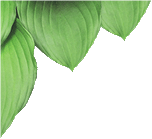 Функції листка:фотосинтез, дихання, транспірація.
Матеріали до уроків у 6 кл.
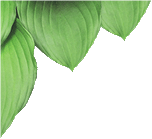 Мета
Ознайомити учнів із основними функціями листка: фотосинтезом, диханням та випаровуванням води.
Зробити порівняльну характеристику              цих процесів.
Розкрити значення цих процесів                        для рослинного світу, для природи                         в цілому та в житті організмів на                     планеті.
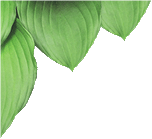 Що ми вже знаємо?
Які органи мають рослини?
Чим відрізняються кореневі системи?
З чого складається пагін?
Завдяки чому транспортуються речовини у рослині?
Яка різниця між вегетативними і репродуктивними бруньками?
Чому листок - бічна частина пагона?
Що надає рослинності зеленого забарвлення?
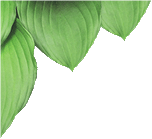 Проблемне запитання
Що відбудеться із кімнатними рослинами, якщо на декілька днів:
першу загорнути у папір, щоб не видно було ні єдиного листочка;
на другу щільно одягнути                          прозорий поліетиленовий пакет;
третю накрити нещільним, тобто                           із отворами, скляним ковпаком.  
Примітка! Всі рослини поливаються.
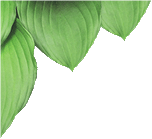 Дослід з історії
У ХVІІ ст. голландський природодослідник Ян ван Гельмонт довів, що рослини живляться не лише речовинами з грунту.     У горщик із масою грунту 90 кг було посаджено рослину масою понад 2 кг. Через 5 років маса рослини стала  76 кг,                      а маса грунту зменшилась всього                    на 100 г.
За рахунок чого рослина набула такої маси?
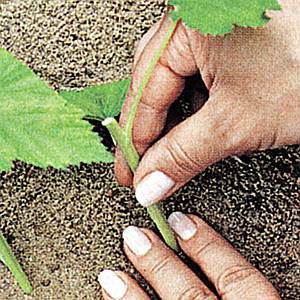 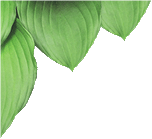 Фотосинтез
Фотосинтез – процес, унаслідок  якого рослини в листках утворюють із простих неорганічних речовин складні органічні речовини, використовуючи енергію Сонця. 
Здатність до фотосинтезу властива рослинам 
Вивчення даного процесу почалося ще у     ХVІІІ ст. англійським вченим Джозефом Прістлі.
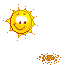 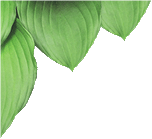 Умови фотосинтезу
Для фотосинтезу рослини використовують:        - воду, яка надходить із грунту;
    - вуглекислий газ, що знаходиться у повітрі;
    - хлорофіл, що міститься у хлоропластах;
    - світлову енергію Сонця.
        Інтенсивність фотосинтезу                     залежить від кількості світла,                                           температури, кількості води                                    та вуглекислого газу.
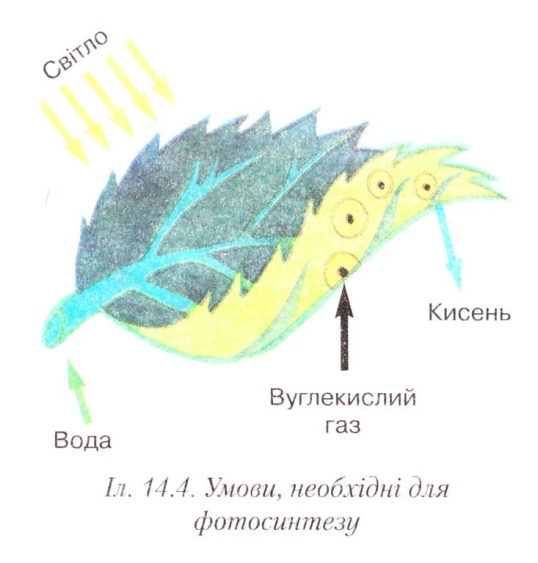 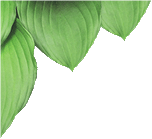 Де здійснюється фотосинтез?
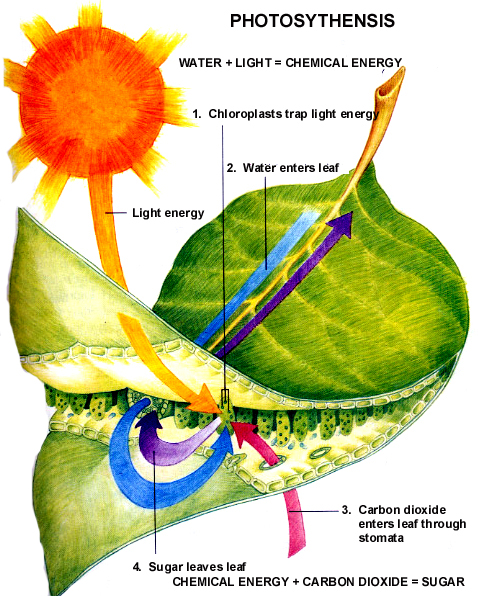 Фотосинтез                                                     здійснюється у пластидах                                      зеленого кольору -                                            хлоропластах. Вони                                                 містять хлорофіл, який                                                    і є посередником між                                           Сонцем і Землею.
        Яка функція пластид                                           іншого кольору:                                                 хромопластів та                                            лейкопластів?
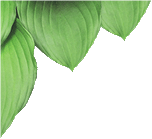 Що утворюється в результаті фотосинтезу
У результаті фотосинтезу в листках утворюються                                                      органічні                                                                    сполуки і                                                            виділяється                                                                        в атмосферу                                                               кисень.
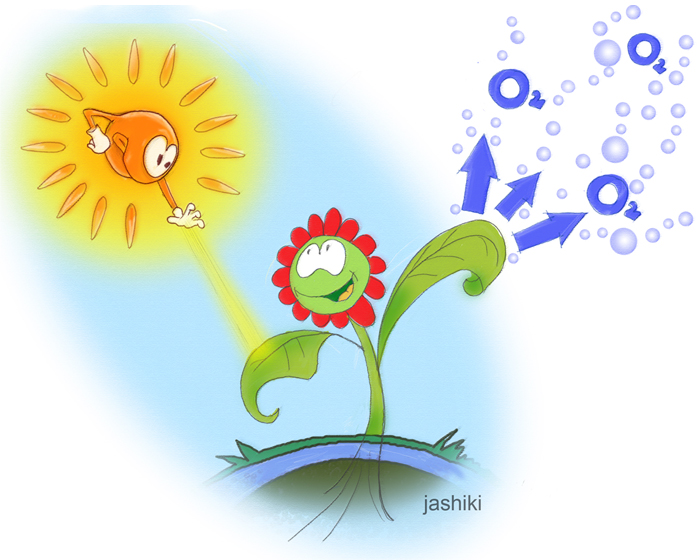 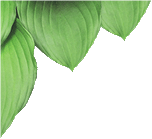 Дихання
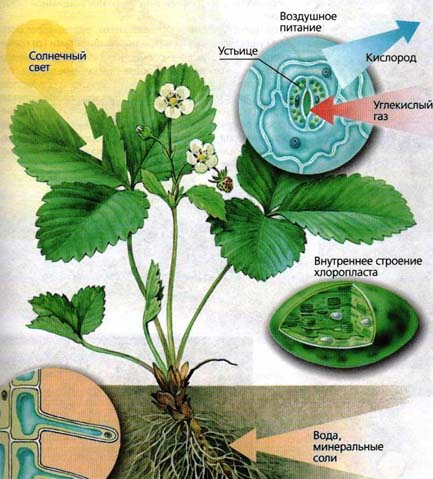 Дихання – це процес                                       протилежний                                                    фотосинтезу.                                                                 Під час дихання                                                      рослини поглинають                                            кисень, а виділяють                                     вуглекислий газ.                                                           Для нього неважливо,                                                    є сонячне проміння,                                                       чи його немає.
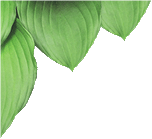 Де здійснюється дихання?
Дихання відбувається всередині клітин, тому носить назву внутрішньоклітинне дихання. Дихають рослини цілодобово. Найактивніше дихання спостерігається в тих частинах рослини, які ростуть.
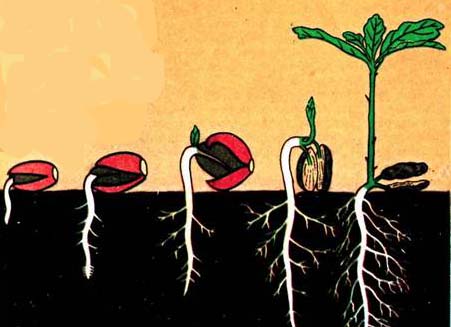 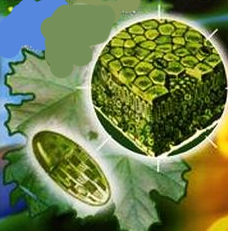 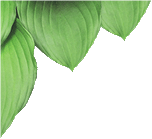 Що  відбувається                   під час дихання?
Під час дихання відбувається розпад органічних речовин до неорганічних та виділення енергії. Ця енергія використовується рослинами для забезпечення їхньої життєдіяльності.
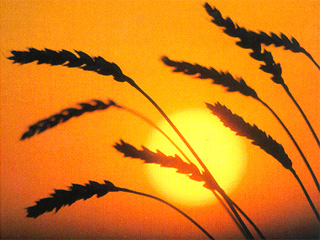 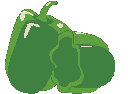 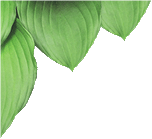 Дослід «Дихання коренів»
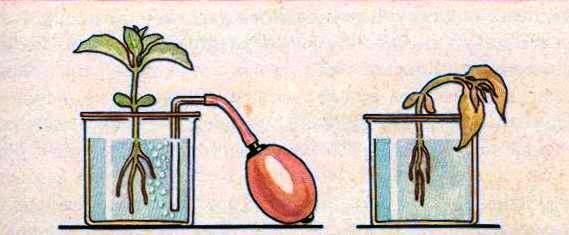 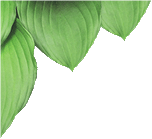 Дослід «Дихання пагонів»
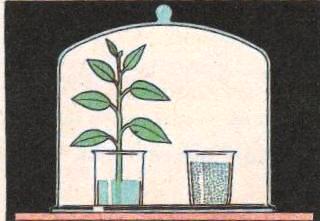 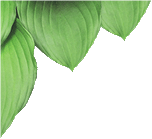 Пристосування до дихання
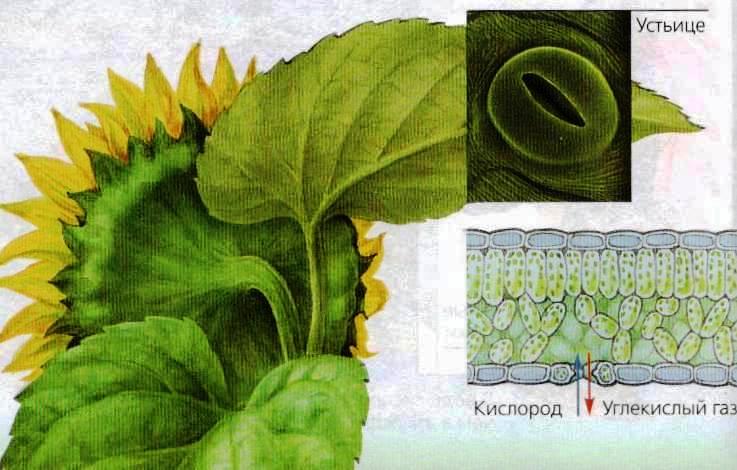 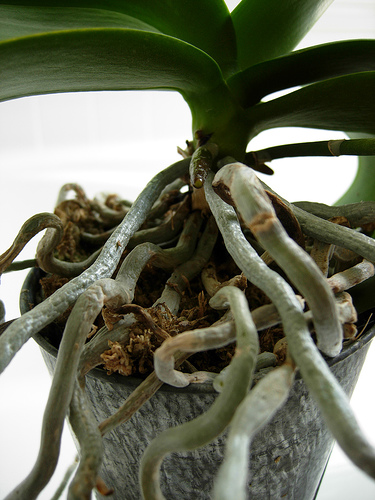 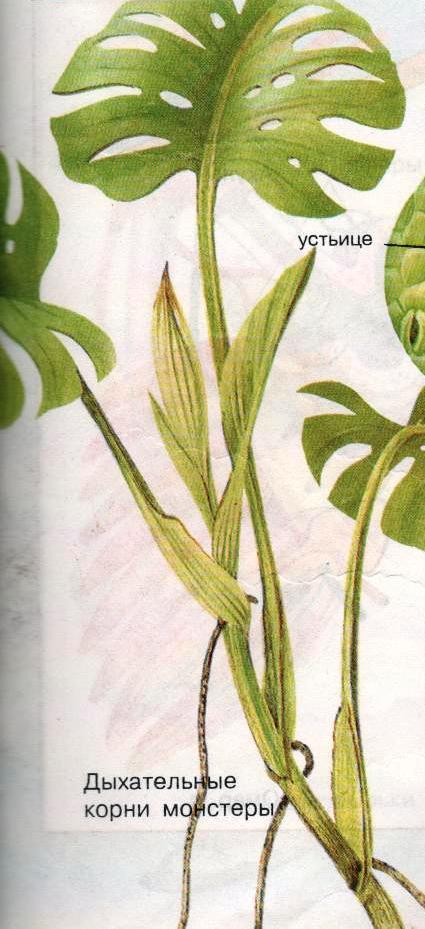 Продихи
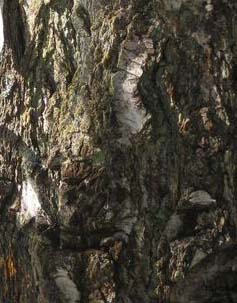 Дихальні корені
Сочевички
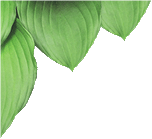 Порівняння процесів
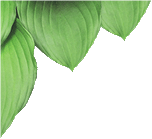 Порівняння процесів
O2                                                                       CO2            H2O 

                                                                                                                    
             
                                                                                                         


                                                                                                                                                Е                                              


      

    
         CO2                    H2O                                         O2
Е
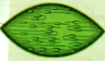 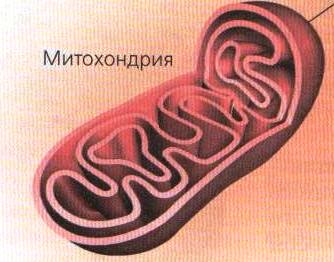 хлоропласт
фотосинтез                        дихання
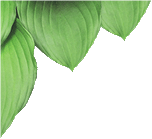 Випаровування води
Випаровування води – це процес виведення з рослини води у вигляді пари. Її випаровують усі частини рослини, але найінтенсивніше листки. Цей процес називають транспірацією.                            Вона зумовлює охолодження                         рослини, тобто захищає                                рослину від перегрівання та                            сприяє пересуванню речовин по рослині.
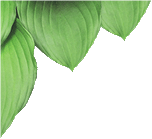 Випаровування води
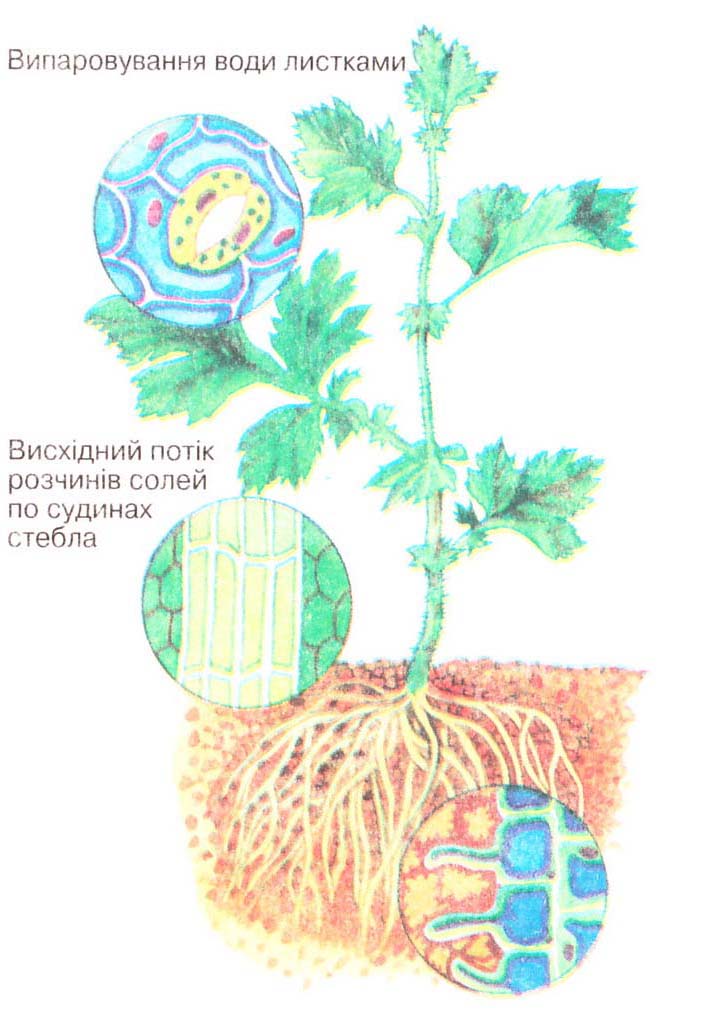 Транспірація сприяє руху                                     води з мінеральними речо -                             винами по стеблу від кореня                                       до листків. Чим інтенсивніше                                         випаровування, тим швидше                                відбувається цей рух.  
	Завдяки транспірації навколо                                          рослини створюється                                     особливий мікроклімат.
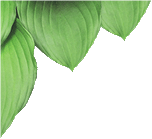 Що впливає на випаровування
Випаровування води залежить від:
вологості;
температури;
руху повітря (вітру);
віку листків;
площі листкової                                пластинки…
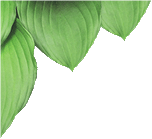 Цікаво знати
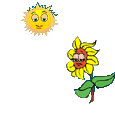 Соняшник протягом доби випаровує                     у 17 разів більше води, ніж людина.
У жарку погоду температура листків нижча на 4-5 градусів, ніж температура повітря. 
У спекотну погоду рослини виділяють не водяну пару, а цілі краплі води, які скапують вниз. Це називається “плач” рослини.
Молоді листки випаровують води більше, ніж старі.
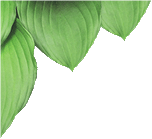 Внутрішня будова листка
Всі розглянуті процеси не відбувалися б, якби листок не мав такої складної клітинної будови.
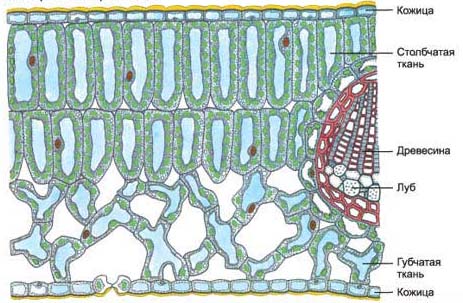 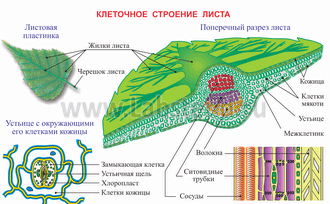 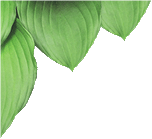 Виправити помилку
О2
                                                                           
                                  
Фотосинтез                   СО2                     Дихання
                                   
 
                           органічні речовини
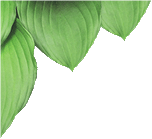 Вірно!
О2
                                                                           
                                  

Фотосинтез                   СО2                     Дихання 
                                   
 
                             органічні речовини
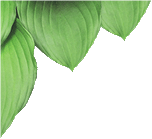 Схема повітряного живлення
Тип живлення ………..Повітряне  (фотосинтез)
Орган ………………………Листок
Тканина ………………….Основна
Клітини ………………….Стовпчасті
Структури …………….. Хлоропласти
Речовини  ………………Органічні (крохмаль)
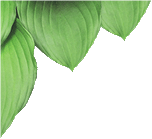 Узагальнити вивчене
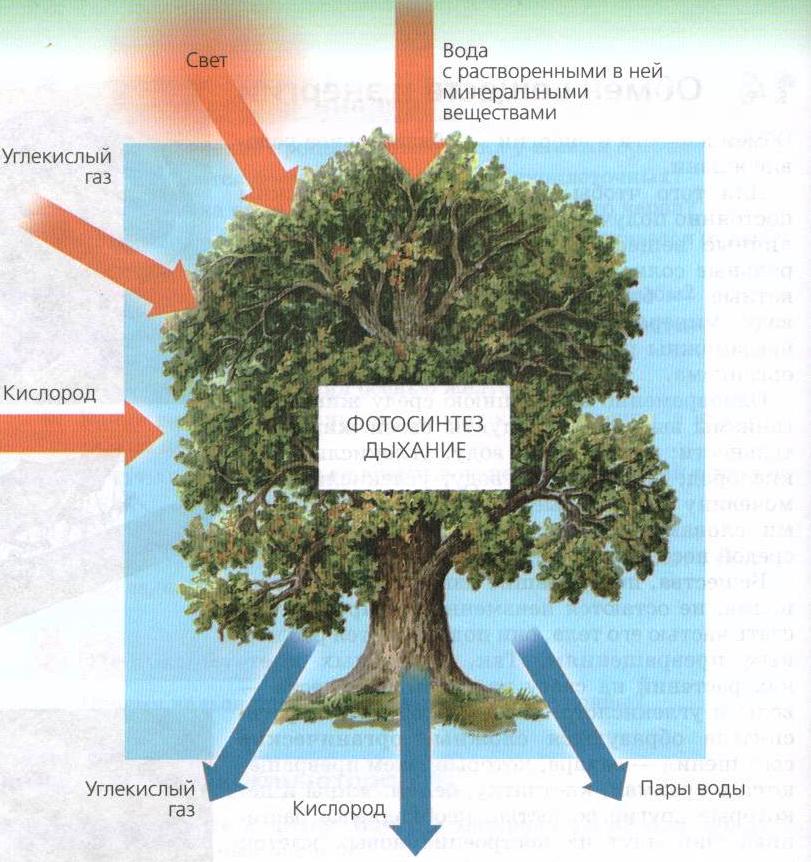 Охарактеризувати                                                      зображені процеси.
	(про кожну складову                                                        частину процесів                                           розповідає окремий                                            учень).
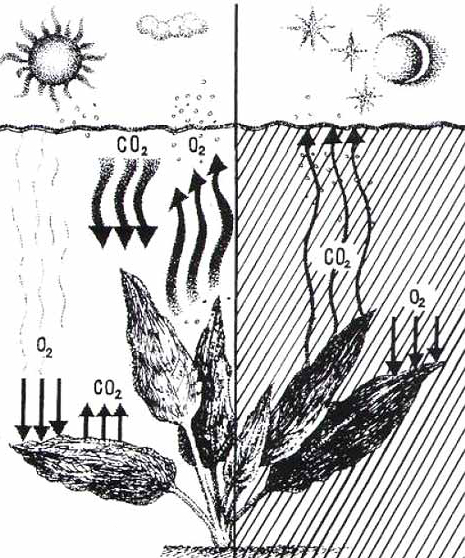 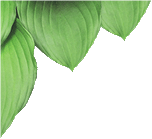 Обговорення проблемних запитань
Яка рослина проживе найдовше і чому?
першою загине друга, тому що до неї через поліетилен зовсім немає доступу повітря, хоча світла достатньо, але ми знаємо, що без вуглекислого газу фотосинтез не відбуватиметься;
другою загине перша, так як папір ще нетривалий час може пропускати повітря, але не буде доступу світла;
третя може існувати довго, так як є доступ світла і повітря, що необхідні для фотосинтезу і дихання.
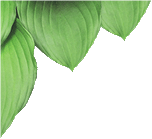 Визначити: “так” чи “ні”
1. Всі живі організми дихають.
2. Газообмін у листках відбувається  через сочевички.
3. Рослини не мають  спеціальних органів дихання.
4. Газообмін листків відбувається через продихи.
5. Водорості у воді не дихають.
6. При фотосинтезі виділяється вуглекислий газ.
7. Рослини дихають тільки в темряві.
8. Кисень розщепляє глюкозу в мітохондріях.
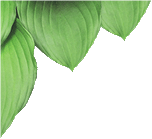 Обговорення малюнку
Однією із глобальних проблем людства є забруднення довкілля. 
Кисню, який виділяють                                            рослини, за підрахунками                                    вчених може вистачити                                              майже на 200 років. Але чи                                           може змінитися ця цифра                                              з такими антропогенними                                     впливами?
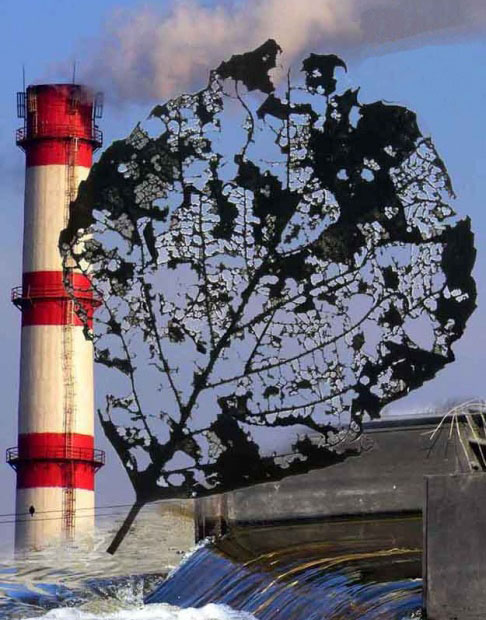 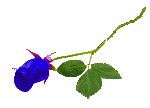 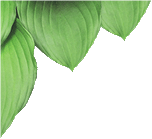 Висновок
Завдяки внутрішній будові листок виконує такі важливі функції:
фотосинтез;
дихання;
транспірація. 
	 Без цих процесів життя                                             на планеті припиниться.
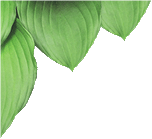 Бережіть рослини!“… на відстані голосу, на відстані погляду, хоч на відстані витягнутої руки!”
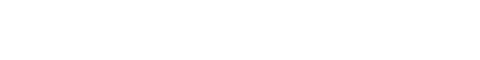